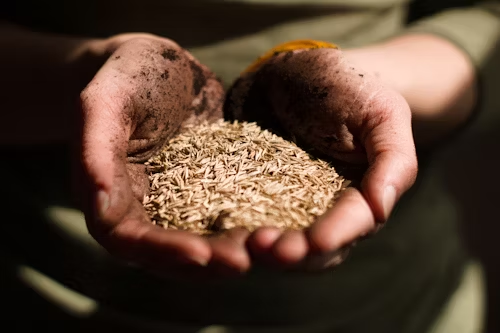 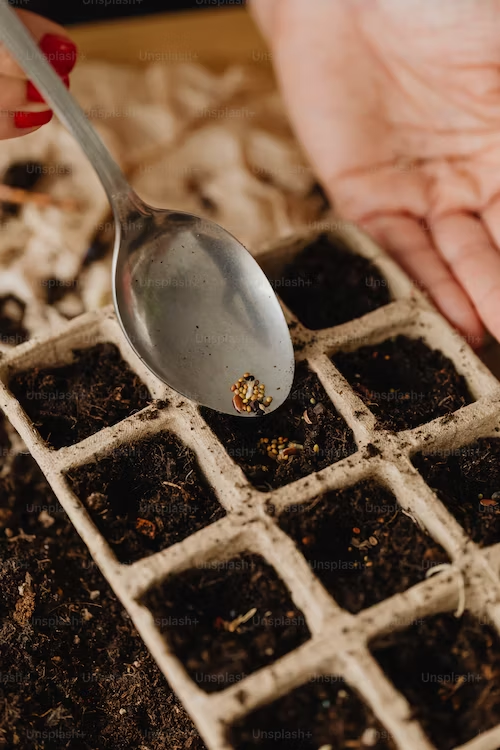 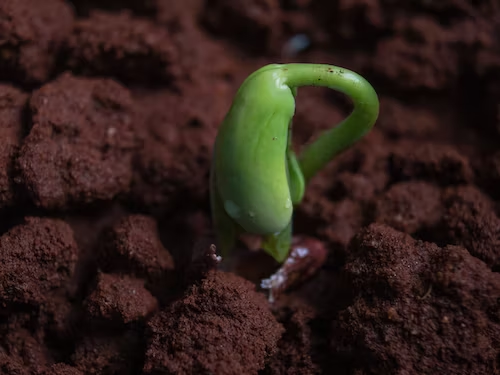 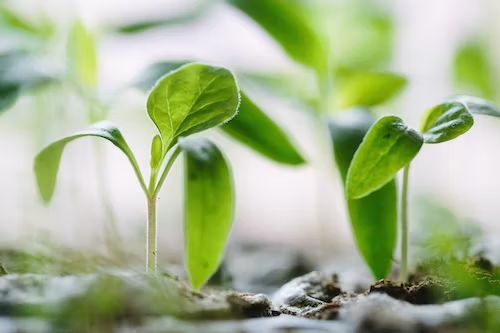 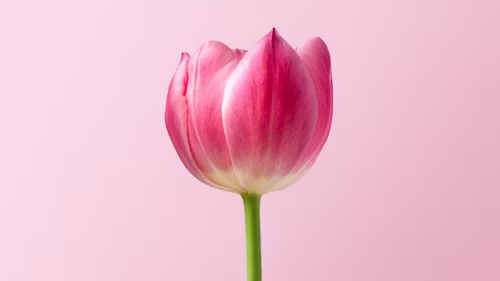 Seeds stock
Planted
Germinated
Grown
Flourished
Compost
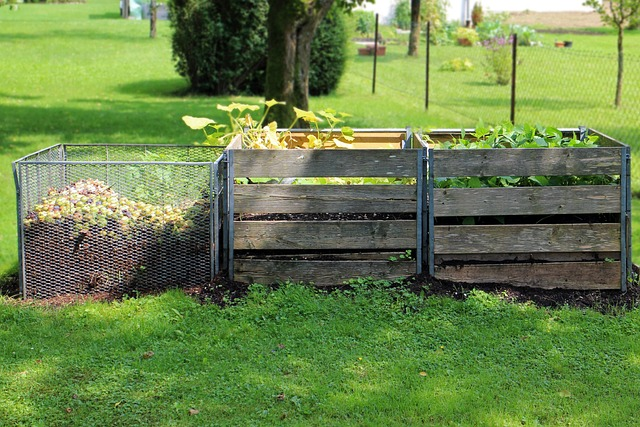